How to purposefully 
support black talent
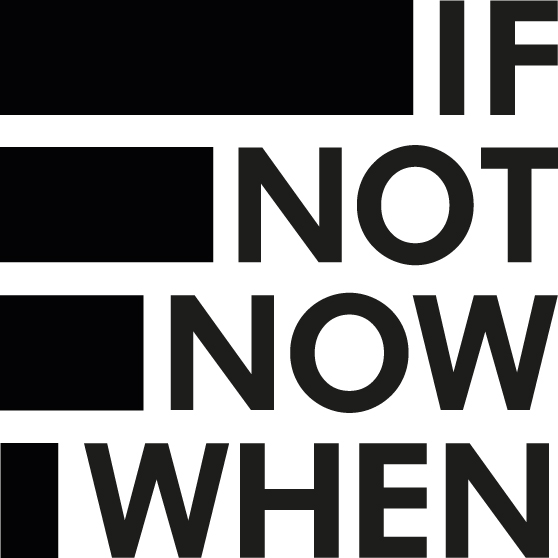 Mini workshop to be used alongside the
How to Purposefully Support Black Talent 
Toolkit
What is your understanding of Sponsorship?


What is the difference between mentor and sponsorship?
QUESTIONS
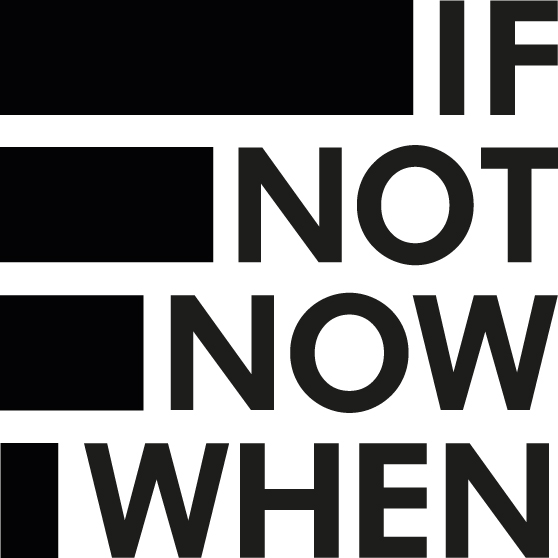 [Speaker Notes: Guidance & Key Points

Use content of toolkit to assist in difference between mentoring and sponsorship.]
What is your experience of being sponsored and sponsoring a colleague?
QUESTION
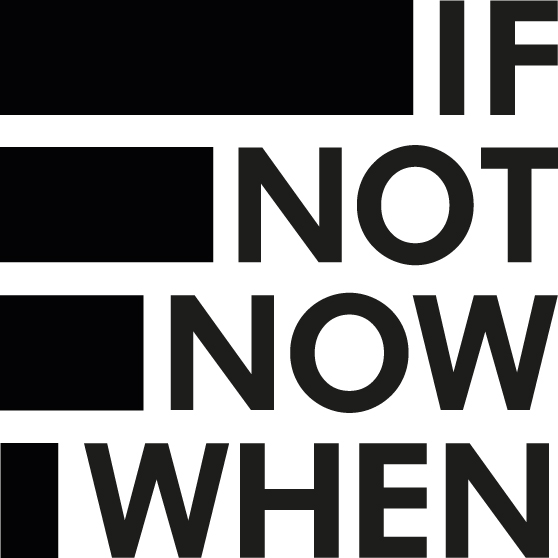 [Speaker Notes: Key Points

Points may come out of actions individuals did, conversations had, feedback, pushed etc it just happened, not really put a label of sponsoring to it.
Sponsoring a colleague – may hear sponsoring individuals near to them, that look like them. 

Probe – what was the outcome of sponsorship for them?

When we lean into the same we exclude others. We help and support those we have a close affinity to and relationship with, and anyone that is different is seen as a personal risk –   Discuss and think about the impact it has on black individuals who are disproportionately impacted in comparison to other marginalised/underrepresented groups.]
Sponsors Act intentionally byusing their privilege, and influence to go out on a limb to aid the advancement of another.
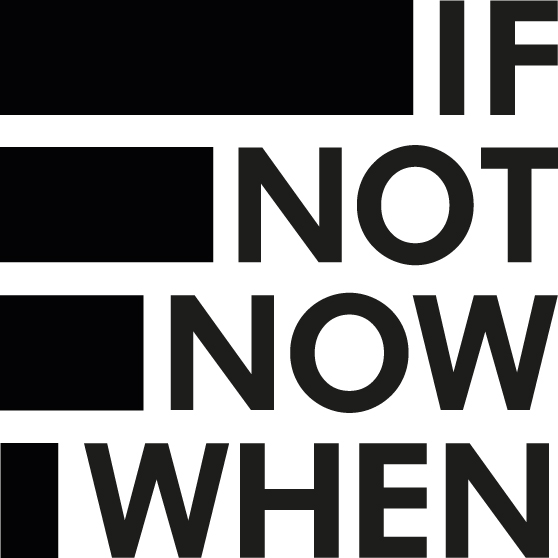 [Speaker Notes: Key Points

Importance of it being genuine and authentic – not a tick box activity.
An intentional action that is part of progressing talent inclusive of black talent.]
What do you think your role is in driving a sponsorship culture inclusive of black individuals? 

Why is your role important?
QUESTIONs
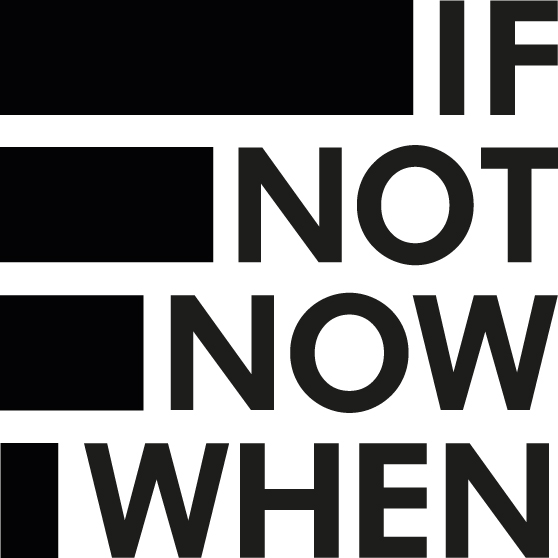 Be aware of the need for Sponsorship for Black Talent
Champion Sponsorship as a key enabler to accelerate Black inclusion
Lead by Example - Who is on your team/board? What action are you personally taking to diversify?
Start talent spotting Black employees, encourage others to do the same.
Be prepared to have and to listen to uncomfortable conversations
Remove barriers and challenge the status quo
Have effective conversations
Your roles as CEO/Senior Leader…
How to Step Up into Sponsoring Black Talent
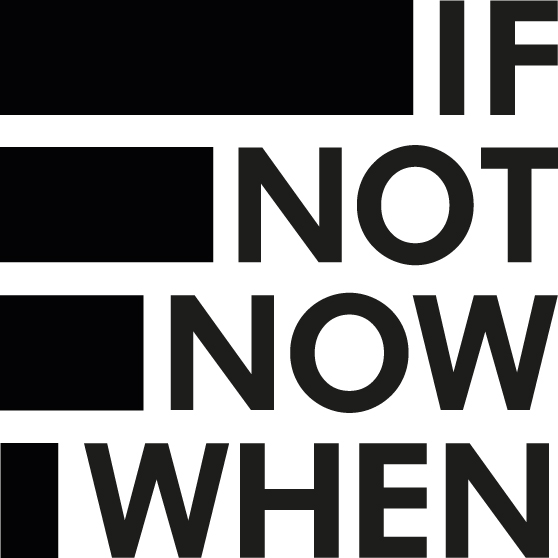 [Speaker Notes: Discuss points

How ready are your team members to step up and do these actions? What additional help and support is needed?]
How to Purposefully Sponsor Black Talent
CASE STUDY:
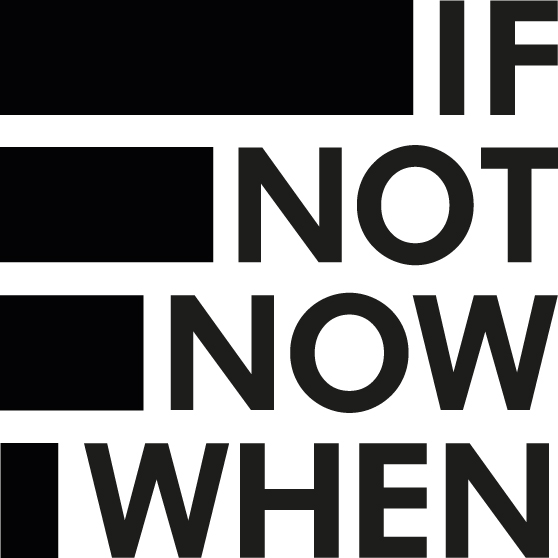 [Speaker Notes: Consider? The questions – individuals will have different perspectives but the key points are as below. Remember: It is important to first understand the challenges black colleagues face!

1.How do you define personal risk – John is the CEO, Angela does not report into him – he observed her in meetings, he went directly to her line manager to find out more. John gave Angela feedback after a presentation ( he didn’t have to, she does not report into him), he invites her to meetings, he speaks up about Angela at his meeting when a role came up.

2. His position helped, but he also went out of his way to connect to Angela, courage – he hadn’t done this before but he felt it was the right thing to do. Do CEOs do this generally? Consider leading by example.

3. Angela perhaps didn’t know from the case study that John was advocating for her behind closed doors. We could assume that future interactions John would let Angela know. Sponsorship is a two way open relationship very much based on  the potential and performance of the person being sponsored and the high belief and investment of the sponsor in that person to advance – if not known consider how difficult it may be for the sponsor to use their influence and effectively support and invest in that person! Black talent need to feel and know they are supported and invested in and they also need to ensure they are doing all they can for that investment to pay mutual dividends.

4. The relationship between Angela and her line manager could infer a number of things – (line manager not seeing their potential for many reasons from bias to good at what they do and they don’t want to lose them and consistently classed as solid individual contributors – What could the company look like in terms of black talent if that is the mindset ie are more black individuals in junior positions or senior positions? Why could this be and what can be done to change that in addition to Sponsorship?

5. If Angela is not feeling valued, recognised, supported sadly she will leave. John has retained talent.

6. John’s colleagues comments can be viewed as non-inclusive, Angela not knowing enough about the business, ( clearly she does) questioning her ability to fit in to a team –  often the person who is different has to do the adapting to fit in dominant culture/environments. The easy option here is to continue to exclude and look outside. Clearly the team need support and development in terms of inclusive behaviours and inclusive decisions.]
Identify black colleagues to sponsor
Ensure you have exposure to them and their work.
Speak their name when they are not around.
Share their career goals and aspirations with other leaders, influencers and decision makers.
Endorse them publicly, raise their visibility.
Invite and include them in high profile meetings.
Recommend them for promotions, pay rises stretch assignments and speaking opportunities. –e.g Townhalls, Conferences.
Coach them on their performance.
How to actively sponsor Black Talent
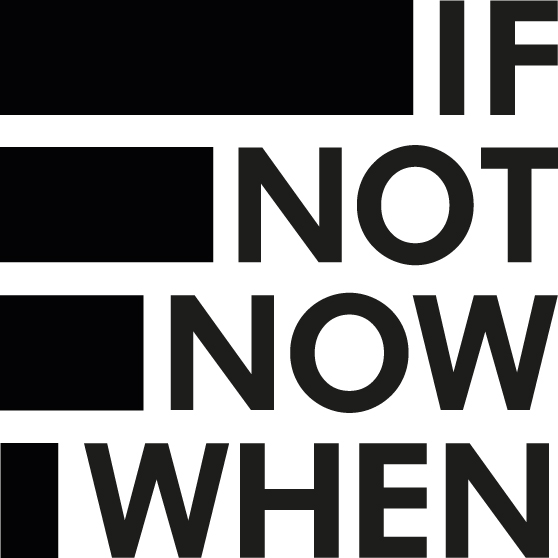 [Speaker Notes: Discuss points and how to activate them in your company.

Food for thought: Do you know if you have colleagues on external lists such as Empower lists – Do you know them? You could have talent recognised externally but not known so well internally.]
KEY LEARNS
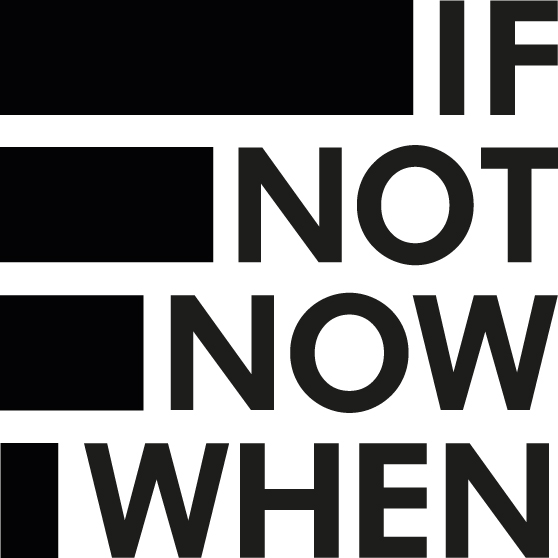 If you have a seat at the decision-making table, then you have the ability to step up  and sponsor a black colleague.
[Speaker Notes: Pay if forward!]